Bladverliezende heestersGroene Detailhandel
1. Acer palmatum ‘Atropurpureum’/ Rode japanse esdoorn
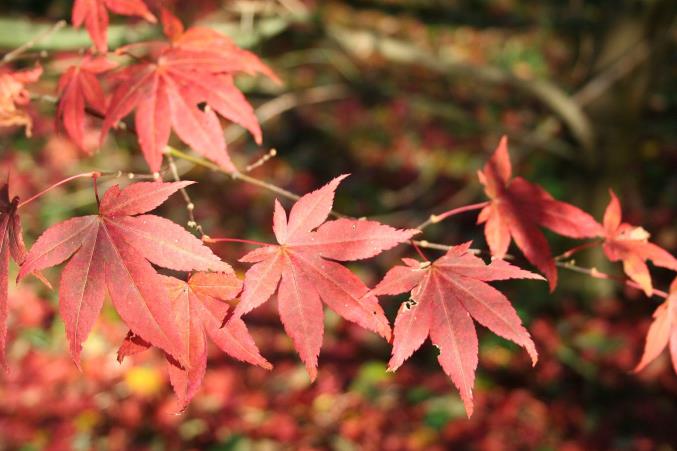 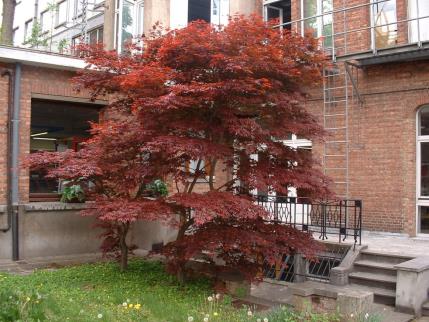 2. Amelancier lamarckii/ Drents krentenboompje
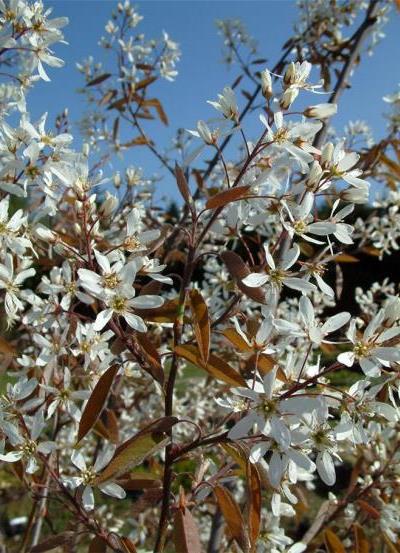 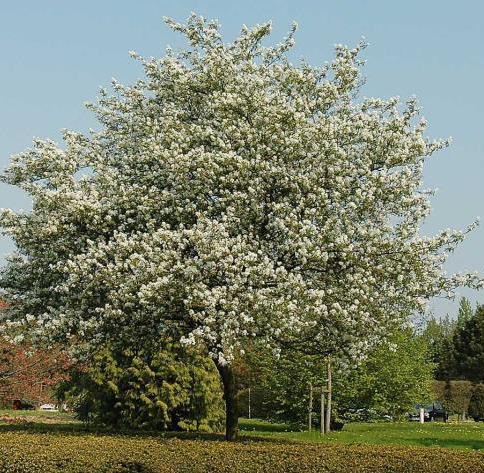 3. Buddleja davidii ‘Empire Blue’/ Vlinderstuik
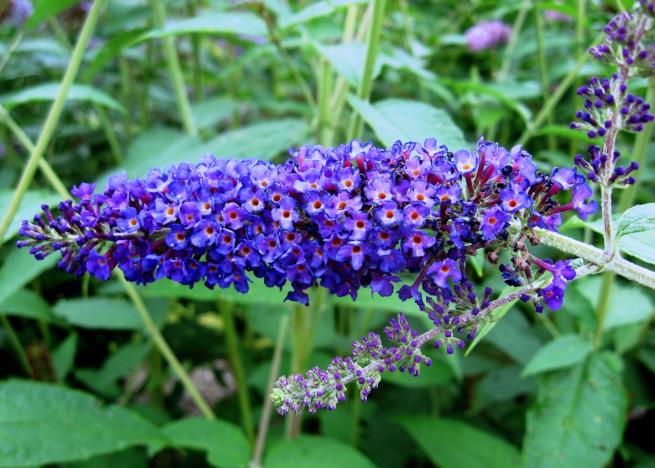 4. Cornus alba ‘Sibirica’/ Witte kornoelje
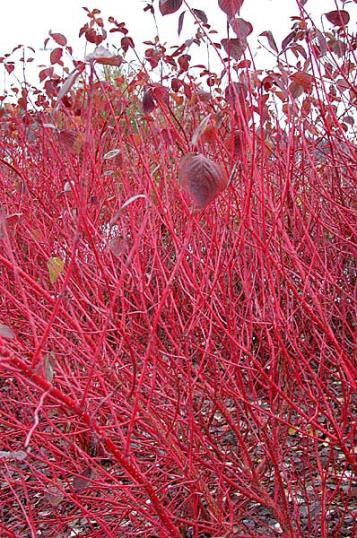 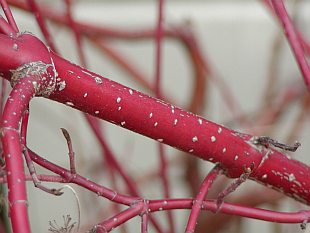 5. Deutzia gracilis / Bruidsbloem
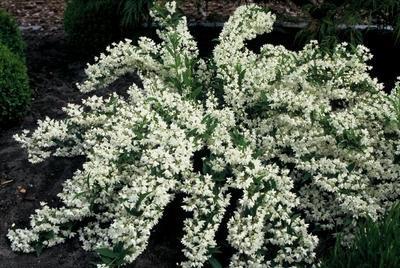 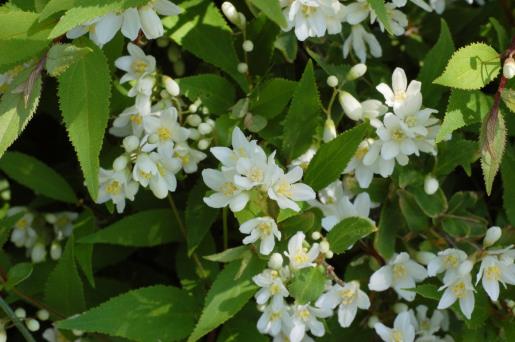 6. Forsythia x intermedia ‘Spectabilis’/ Chinees klokje
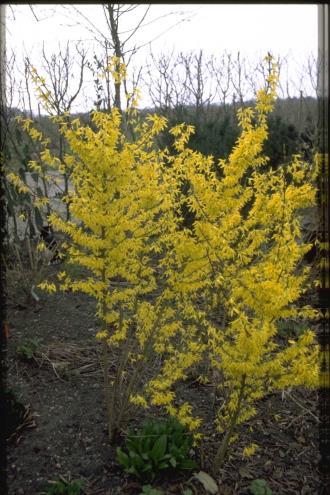 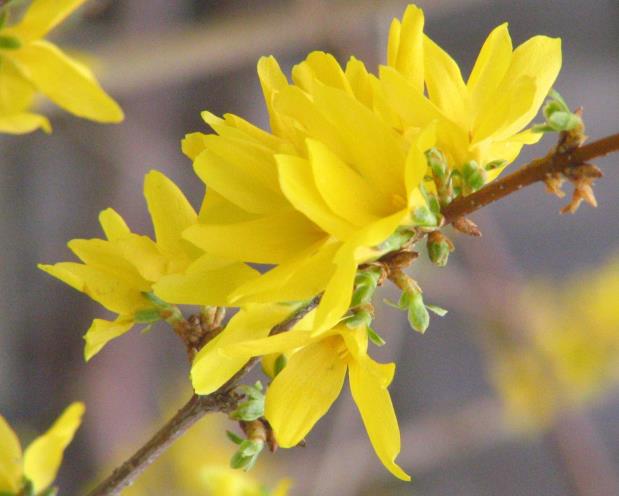 7. Hamamelis mollis/ toverhazelaar
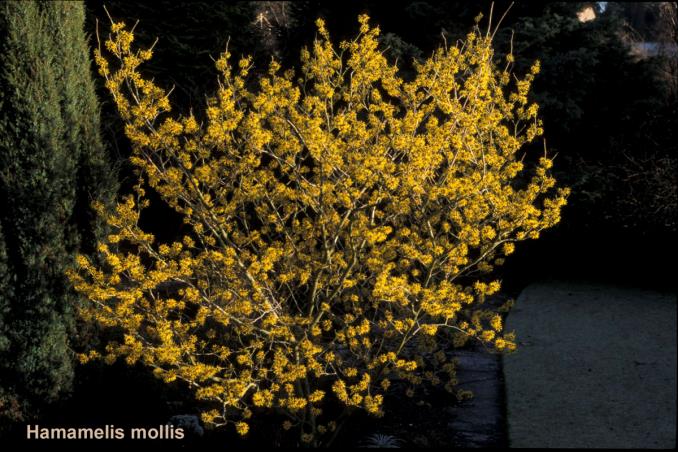 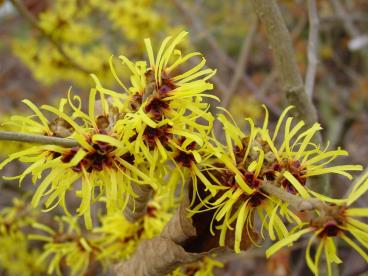 8. Hydrangea macrophylla / Hortensia
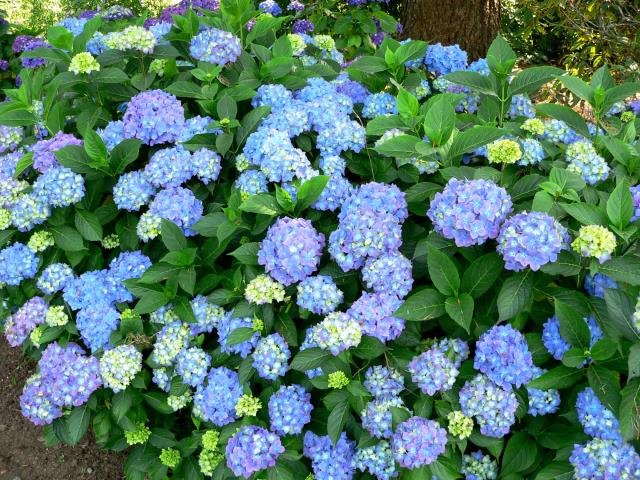 9. Hydrangea arborescens ‘Annabelle’/ Hortensia
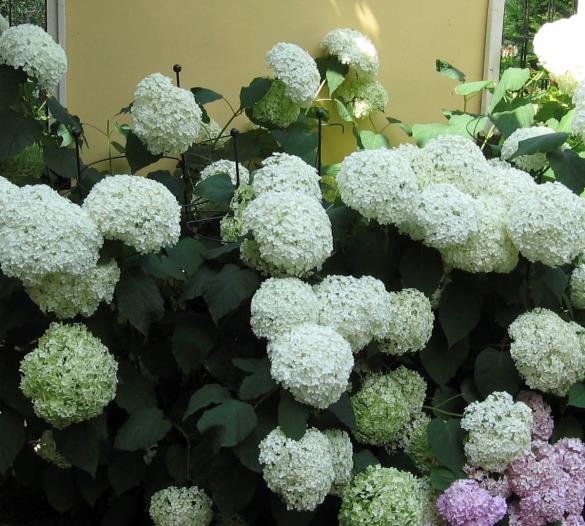 10. Hydrangea paniculata ‘Grandiflora’/ Pluimhortensia
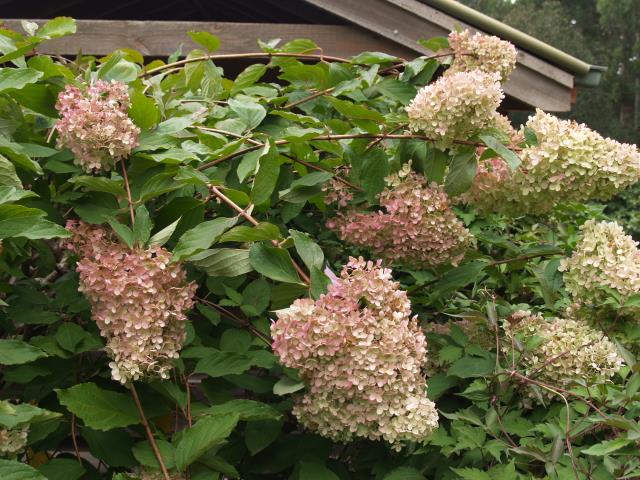 11. Hypericum androsaemum / Hertshooi
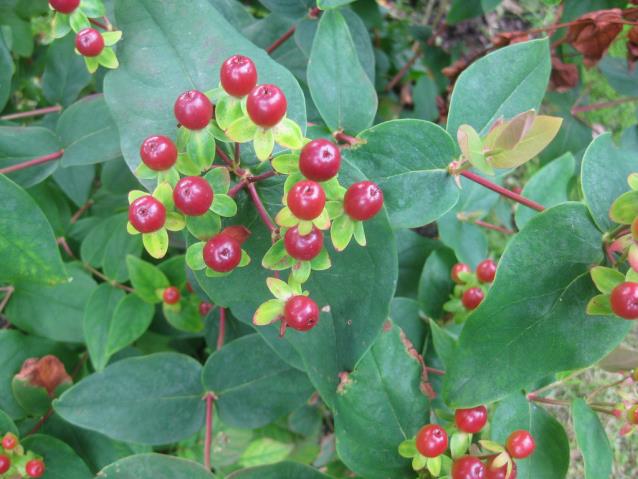 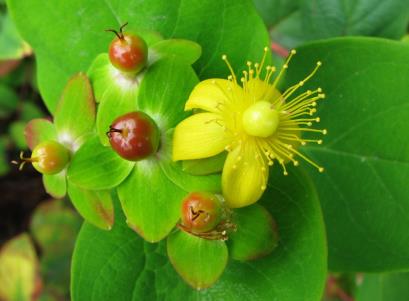 12. Magnolia x soulangeana / Valse tulpenboom/ beverboom
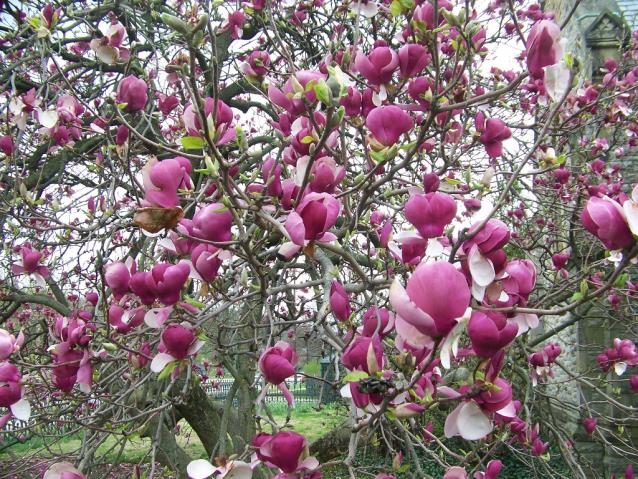 13. Ribes sanguineum ‘King Edward Vii’/ Rode ribes
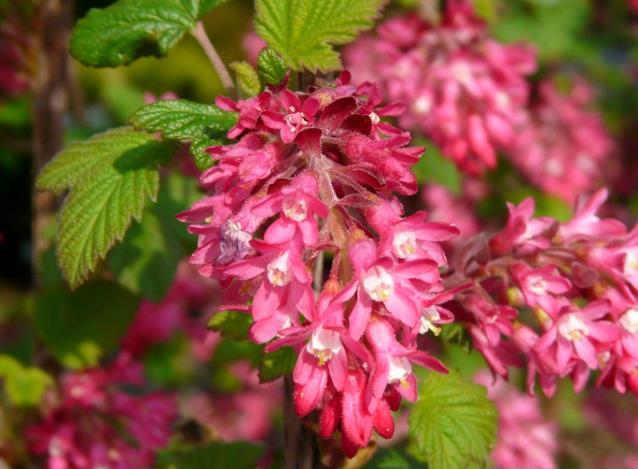 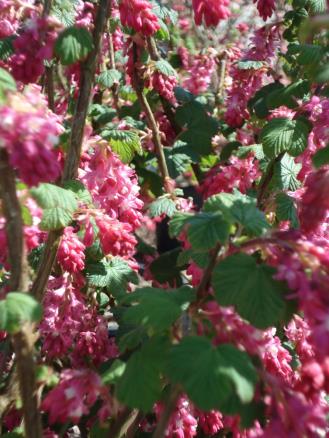 14. Viburnum x bodnantense ‘Dawn’/ Winterbloeiende viburnum
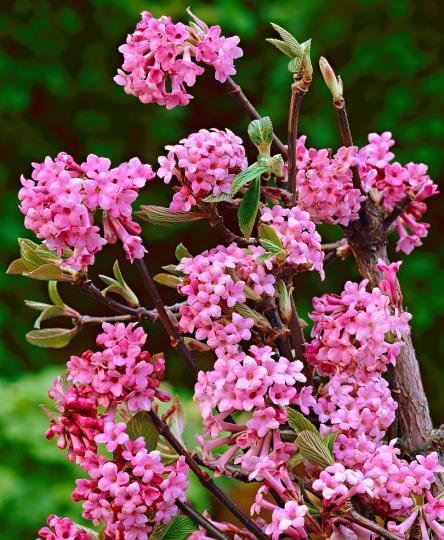 15. Viburnum x carlcephalum/ Viburnum
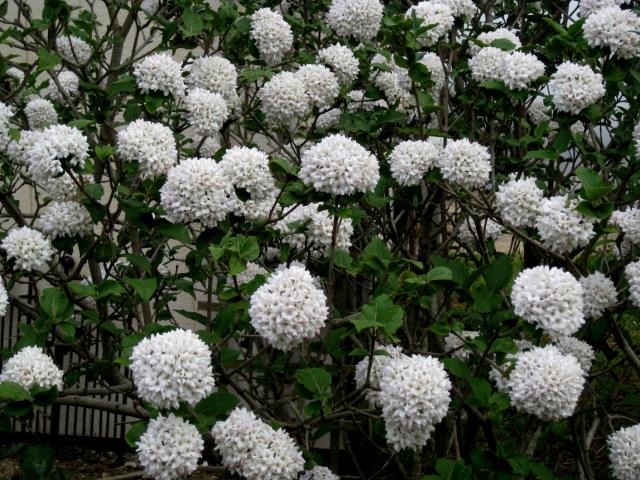 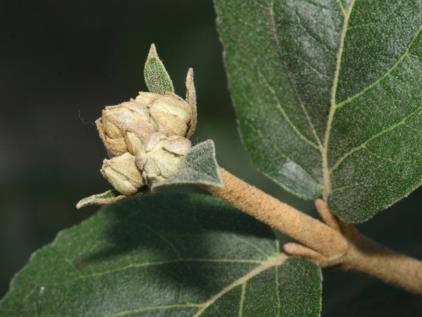 16. Viburnum opulus/ Gelderse roos
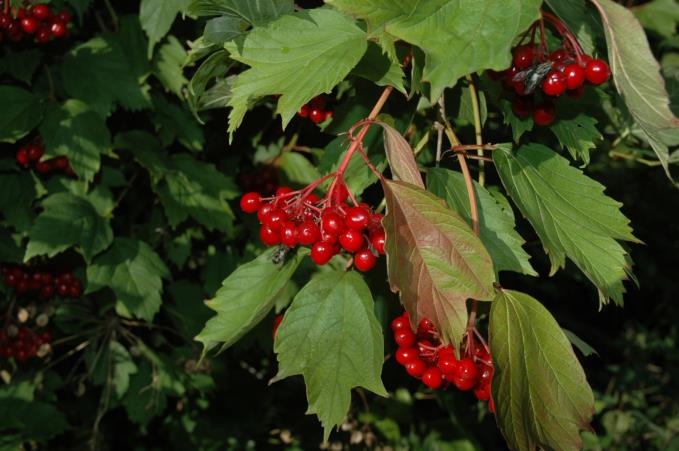 17. Weigela florida ‘Variegata’/ Bonte weigelia
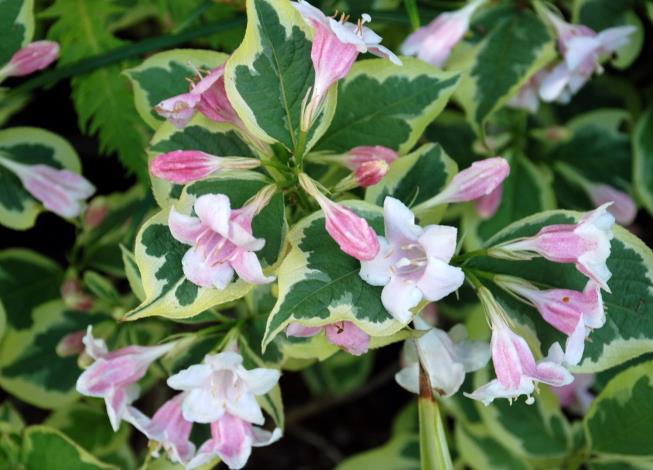